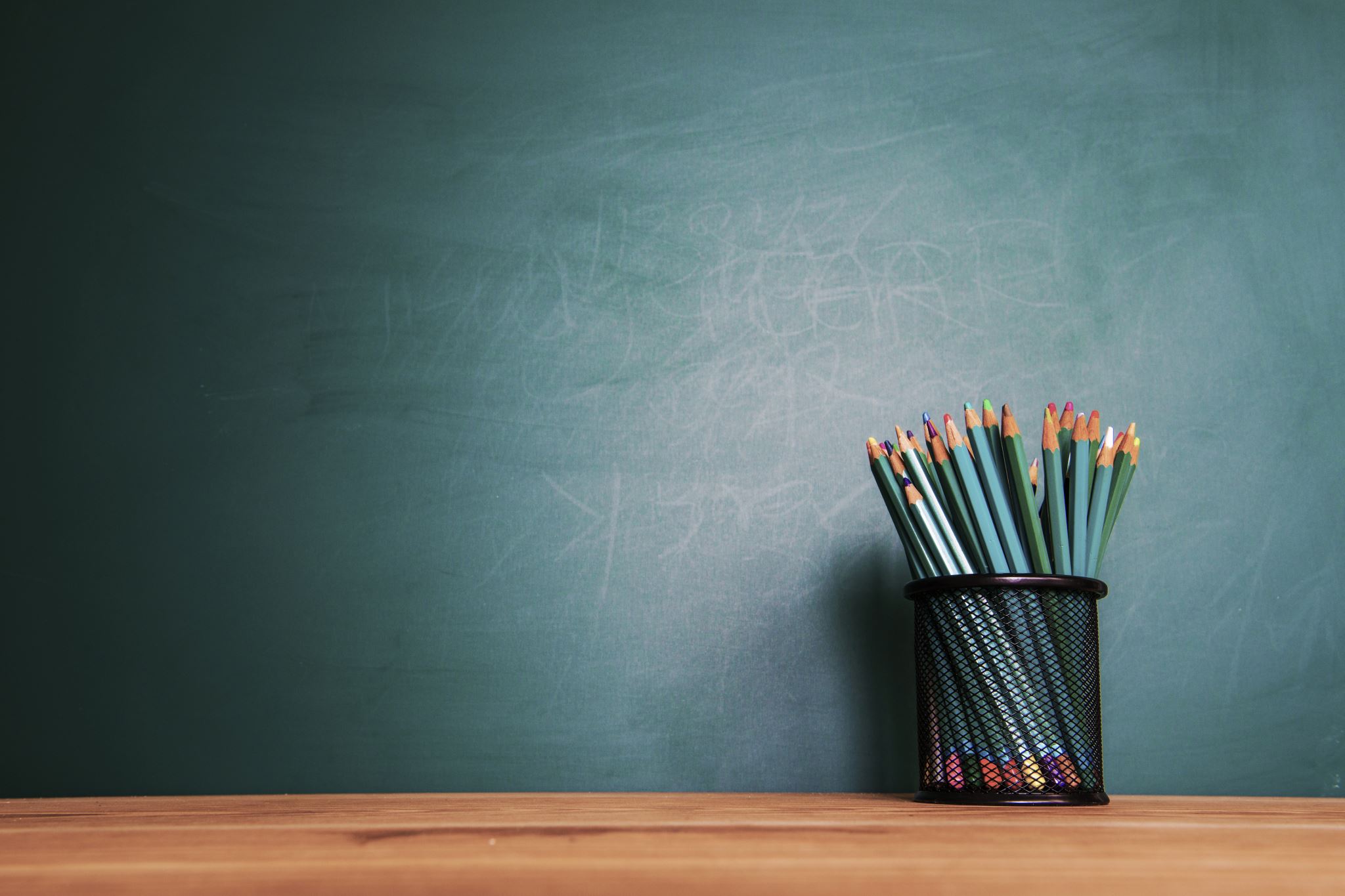 Using School Resources
What can your school do for you?

Emelie Vandenberg
Colin Jones
How to make day to day life in Japan a little easier
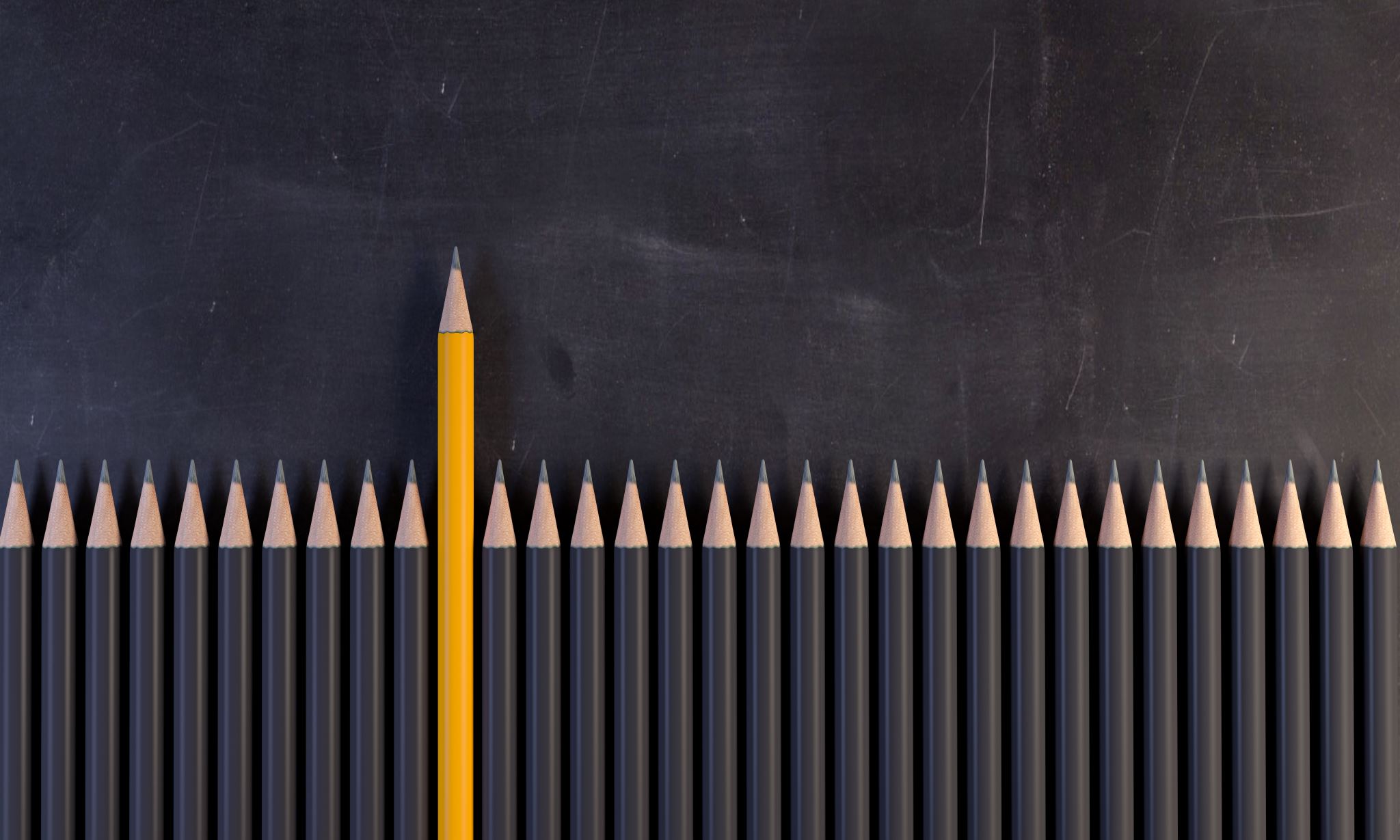 What can your school do for you?
In this session, we’re going to talk about 3

The Interlibrary Loan System
Disposal of Special Trash
Participating in Special Classes
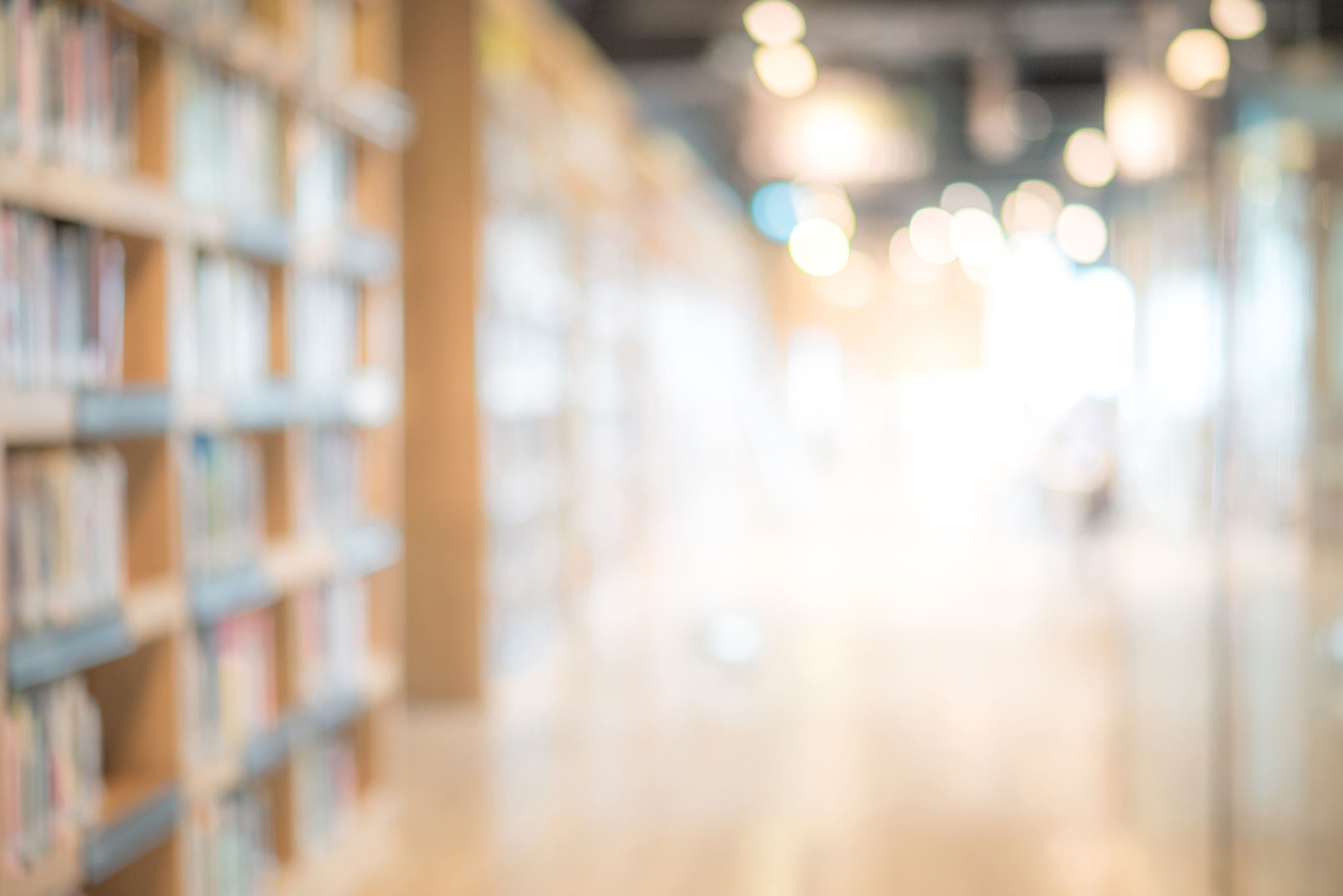 The Interlibrary Loan System
Libraries at public schools in Gifu can access each other’s inventory.
The Gifu Prefectural Library can also send books to your schools.
It’s basically an expanded library catalogue that we can use as ALTs.
[Speaker Notes: Mention how we can access books in multiple languages
Books for]
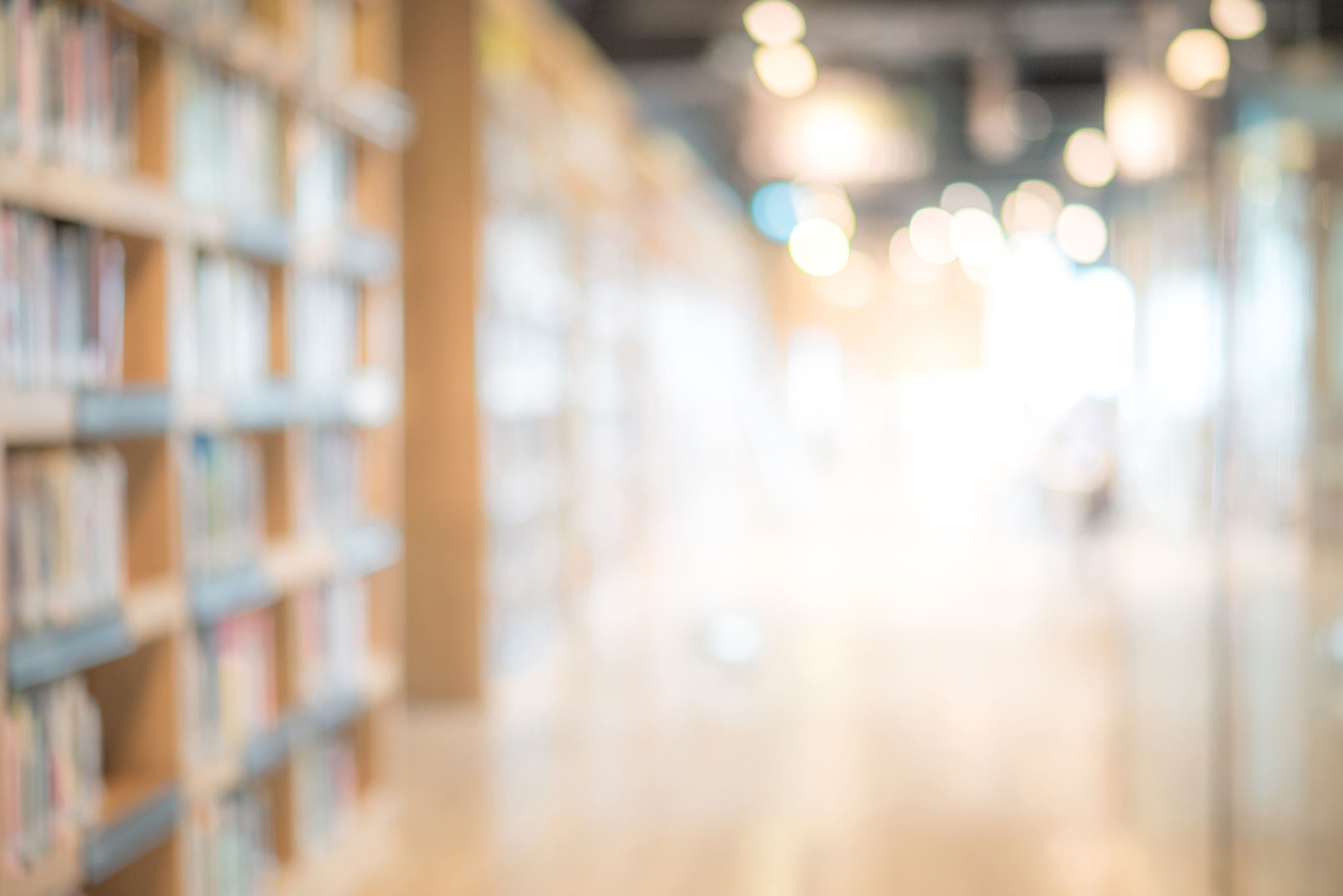 Things to Look Out For: ILL
The ILL System requires books to be returned, even for renewals.
It will be returned to its home library, renewed there, and then returned to you.
You can also check them out around vacations and inventory dates when the home library will be closed. (Your deadline will be extended)
[Speaker Notes: "the ILL system requires you to return the book, even for renewals.  it will be returned to it's home library, renewed there, and then returned to you.  You can extend your time with the book by strategically checking them out around vacations and inventory dates when the home library will be closed and your return deadline extended.]
Special Trash Disposal
Japanese trash laws state that we can’t throw away certain items on the regular trash days.
Batteries, cardboard, aerosol cans, and sometimes even contact lens cases, too!
Your school still must throw these things away too.
Ask nicely enough, and your school might include you in their own disposal.
WATCH OUT: ESID
Some schools are vehemently against throwing away personal trash items.
Please ask your supervisors before taking your trash to school.
While trash laws can be a nuisance, they’re there for a reason! Let’s do our best to follow them.
[Speaker Notes: For things like PET bottles, you can usually just bring them and recycle them at school without having to ask for permission.]
Special Classes, oh boy!
What is a special class?
Classes in sado (tea ceremony) shodo (calligraphy) and even some sports classes in kyuudou (long bow).
If your school does not have a club for these activities, you might hear about a special once a month class taught by a teacher or a professional.
[Speaker Notes: A special class: school might host once a month special sessions, usually in a traditional Japanese sport or culture class.]
More on Special Classes
The best way to learn about these special classes is to ASK about them!
Most teachers would jump for joy if you were interested in attending!
Since these classes usually have limited spots, you can take the spot of a student who didn’t show up.
While it might be difficult to ask, it really shows your intentions positively!
Finishing with a Q&A
Do y’all have any leftover questions? 
Do you know of any services or classes that your school offers?